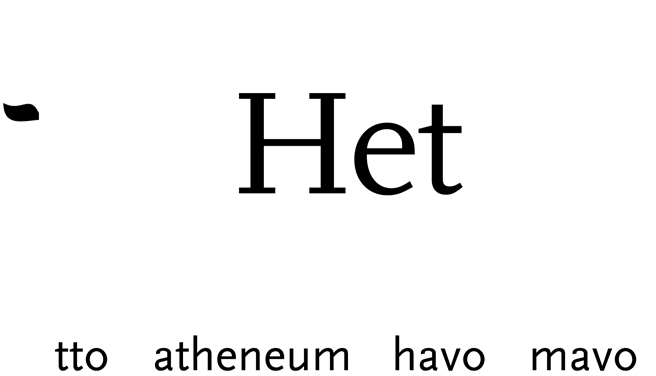 Welkom
Y. van Zon Mentor 1Vb
Agendapunten
Mentor
Indruk klas
De site
Overgang naar het VO
Afspraken en regels
Agenda, magister, plenda en huiswerk
Mentoraat in de brugklas vwo
Extra begeleiding
Complexe opdracht
Thuis helpen met XL
Brugklaskamp
Activiteiten
Klankbordgroep
Mentor
Naam: Yara van Zon
E-mail: y.vanzon@schoter.nl  
Aanwezigheid op school: maandag t/m donderdag
Indruk van de klas
Leergierig
Gezellig
De schotersite
Voor informatie: 
https://www.schoter.nl/
Overgang naar het VO is groot
Zelfstandigheid
Wennen aan andere vakken
Plek in de groep
Werken aan grote complexe opdrachten
Huiswerk
Plannen
Afspraken en regels
Te laat komen en absentie
Gebruik mobiele telefoons en geluidsdragers
Petten en jassen
Gebruik van het kluisje
Gezonde school
Leesboek
Agenda, Magister, Plenda en Huiswerk
Waar noteer ik mijn huiswerk.
  Gebruik van magister  	 
  Plenda gebruiken.
  Huiswerk waar maak je het en hoe plan je en hoe lang ben je er mee bezig.
Mentoraat in de brugklas vwo
Extra begeleiding
Dyslexie coördinator
Ondersteuningslessen taal en rekenen (onderbouw)
Training
Trajectbegeleiding
Vertrouwenspersonen
Coaching bij XL-opdrachten
Complexe opdracht
Thuis helpen met XL
Vraag na wat ze moeten leren en waar het staat.
Laat uw zoon of dochter vertellen over de verschillende onderdelen en vraag naar samenhang.
Bekijk samen de planning van het project.
Vraag naar de producten die uw zoon of dochter af moet hebben.
Bekijk samen de OneNote.
Brugklaskamp
Het formulier ‘belangrijke informatie’ invullen
Even kijken of u heeft betaald.
Activiteiten
Ouderraad
Opgeven kan bij Teun de Groot; brugklascoördinator.